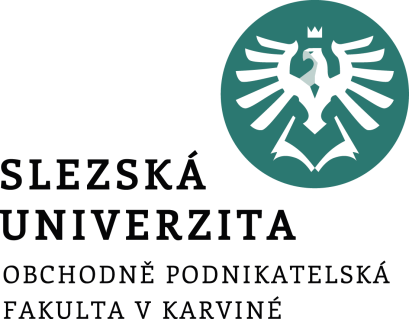 Úvodní informace do kurzu Mezinárodní finance
FIU/BPMEZ
Ing. Jana Šimáková, Ph.D.
Katedra financí a účetnictví
Sylabus předmětu
1. Platební bilance
2. Devizový trh
3. Měnové deriváty
4. Devizové kurzy a režimy devizového kurzu
5. Determinace devizového kurzu
6. Mezinárodní pohyb kapitálu
Mezinárodní finance – Úvodní informace
Hlavní studijní text
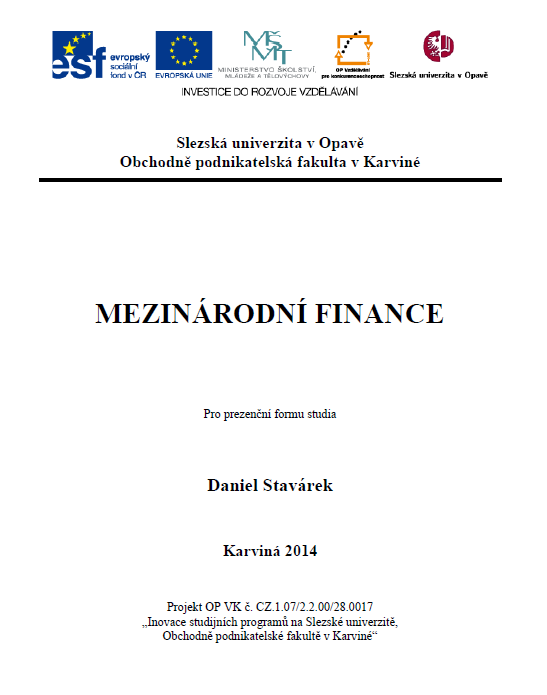 STAVÁREK, D. Mezinárodní finance. Karviná: Slezská univerzita, 2014.pdf soubor k dispozici v IS SU
Mezinárodní finance – Úvod do předmětu
Podmínky absolvování předmětu
A(1)		91-100
B(1,5)		81-90
C(2)		71-80 
D(2,5) 		61-70 
E(3)		51-60
F(4)		0-50
Mezinárodní finance – Úvodní informace
Kvízy – orientace v problematice
Obsah 	otázky z látky zpravidla probírané předchozí týden 
		(přednášky, články, diskuze)
Počet kvízů	10
Termíny 	začátek každé přednášky od 7/10/2021 včetně 
  		(přítomnost na přednášce není podmínkou pro vyplnění testu)
Forma 	test v IS SU
Struktura	5 testových otázek, 1 odpověď správná
Bodování	1 bod za kvíz při zodpovězení minimálně 3 správných odpovědí
		Maximum bodů =>10
Jedná se o nepovinnou aktivitu => nejsou opravní termíny.
Mezinárodní finance – Úvodní informace
Průběžný test
Obsah 	příklady typově podobné probíraným příkladům ve výuce
Termín 	18/11/2021 v čase přednášky
Forma 	test v IS SU
Struktura	2 příklady po 2 body
		2 příklady po 3 body
		Maximum bodů =>10


Jedná se o nepovinnou aktivitu => nejsou opravní termíny.
Mezinárodní finance – Úvodní informace
Seminární práce: Srovnání vývoje devizových kurzů národních měn vybraných zemí vůči hlavním světovým měnám
Základní parametry seminární práce (1):
Výběr tří zemí s vlastními národními měnami a vhodným režimem devizového kurzu na základě relevantního důvodu.
Geografická blízkost, podobná struktura ekonomiky, podobný stupeň ekonomického rozvoje, apod.

Představení vývoje devizových kurzů, hlavních faktorů tohoto vývoje ve zkoumaném období a jejich srovnání.
Zkoumané období závisí na charakteru použitých dat. Minimálně je nutno mít cca 110 pozorování, tzn. 2 roky s týdenními daty nebo 9 let s měsíčními daty. Nepracuje se s kurzy na denní frekvenci.
Mezinárodní finance – Úvodní informace
Seminární práce: Srovnání vývoje devizových kurzů národních měn vybraných zemí vůči hlavním světovým měnám
Základní parametry seminární práce (2):
V práci je nutno použít základní nástroje práce s ekonomickými daty 
Deskripce vývoje, popisná statistika dat, korelační analýza včetně klouzavé korelace
Princip korelační analýzy bude možné najít v „FIU_BPMEZ_Seminární práce“ (IS SU)

Formální náležitosti 
Délka max. 12 stran, úvod, závěr, formátování, citace, seznam literatury, číslovaní tabulek a grafů, atd.

Seminární práce se odevzdává nejpozději 19/12/2021 prostřednictvím IS SU. 
Čím dříve je práce odevzdána, tím více času zůstane na případné přepracování a získání více bodů.
	Maximum bodů =>20
Mezinárodní finance – Úvodní informace
Závěrečná zkouška
Závěrečná zkouška je písemná a je složena ze čtyř typů otázek. 
Teoretické otázky pokrývají problematiku přednášek, seminářů a vycházejí ze studijní opory. 
Příklady jsou odvozeny od příkladů probraných na seminářích.


Testové              6 x 2 b. = 12 b.
Rozepisovací     6 x 3 b. = 18 b.
Příklady             4 x 5 b. = 20 b.
Velká                1 x 10 b. = 10 b.
	   Maximum bodů =>60
Mezinárodní finance – Úvodní informace
Organizace výuky
Veškeré materiály ke studiu předmětu budou průběžně k dispozici na: https://is.slu.cz/auth/el/1952/zima2021/FIUBPMEZ/
Mezinárodní finance – Úvodní informace
Kontakty
Ing. Jana Šimáková, Ph.D.
kancelář A 338 
simakova@opf.slu.cz, + 420 596 398 309

konzultační hodiny: 	Úterý 14:40 - 16:15			Čtvrtek 10:00 - 11:25

Osobní konzultace je možné realizovat pouze po předchozí domluvě mailem!!!
Mezinárodní finance – Úvodní informace
Těším se na skvělou spolupráci v průběhu semestru 